Бұлшықет жүйесі
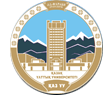 Al-Farabi Kazakh National University
Higher School of Medicine
I бөлім
Оқыту нәтижелері:

бұлшықет тінінің түрлі функцияларын сипаттау; 
бұлшықет байламдарын бұлшық етінің формасымен және салыстырмалы күшімен байланыстыру;
 бұлшықет-сүйек жанасу типтерін атау және олардың жанасу атауларымен байланысты кемшіліктерді түсіндіру; 
ішкі және сыртқы бұлшықеттерді ажырату; 
бір-бірінің іс-қимылдарына көмектесу, қарсы тұру және жеңілдету үшін топтарда бұлшық еттің қалай жұмыс істейтінін сипаттау; 
қаңқа бұлшық етінің жалпы сипаттарында нерв және қанмен қамтылуын сипаттау;латындық бұлшықет атаулары оларды елестетуге және есте сақтауға қалай көмектесетін түсіндір ;
Кіріспе
Адам денесінде  600-ге жуық қаңқалық бұлшықеттер бар
Олар дене салмағының жартысын құрайды
Адамның бұлшықеттері құрылымдық ерекшеліктеріне байланысты 3 түрге бөлінеді:1.Қаңқа (көлденең жолақты) бұлшықет ұлпасы;2.Жүрек  бұлшықет ұлпасы;3.Бірыңғай салалы бұлшықет ұлпасы.
бір негізгі мақсатты ұстанады - химиялық АТФ-энергияны қозғалыстық механикалық энергияға айналдыру
Миология - бұлшықет жүйесін зерттейтін ғылым.
‹#›
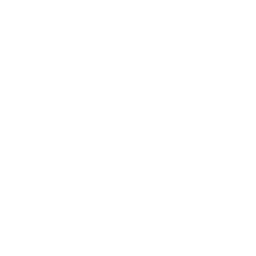 Бұлшықет жүйесі
Copyright © The McGraw-Hill Companies, Inc. Permission required for reproduction or display.
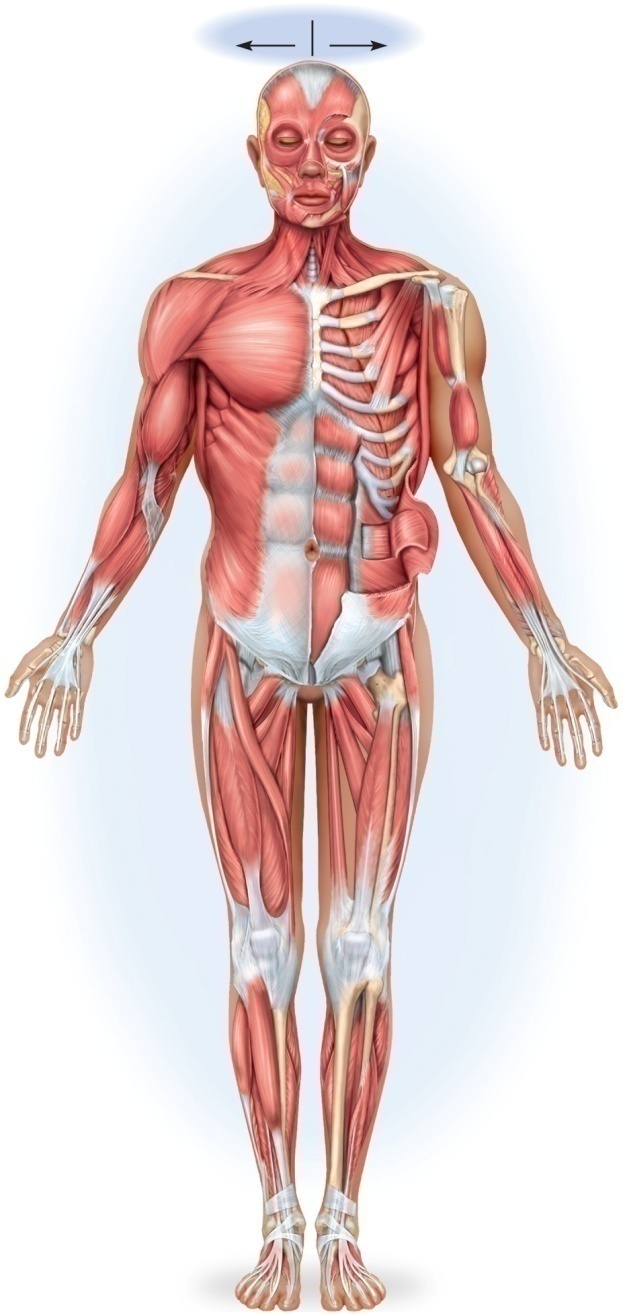 Superficial
Deep
Frontalis
Orbicularis oculi
Masseter
Қаңқа, жүрек  және бірыңғай салалы бұлшықеттердің негізгі функциялары қандай?
Zygomaticus major
Orbicularis oris
Sternocleidomastoid
Platysma
Trapezius
Pectoralis minor
Deltoid
Coracobrachialis
Pectoralis major
Serratus anterior
Brachialis
Biceps brachii
Rectus abdominis
Supinator
Flexor digitorum
profundus
Brachioradialis
Flexor pollicis longus
Flexor carpi radialis
Transverse abdominal
External abdominal
oblique
Internal abdominal
oblique
Tensor
fasciae latae
Pronator quadratus
Adductor longus
Sartorius
Adductors
Rectus femoris
Vastus lateralis
Vastus lateralis
Vastus intermedius
Gracilis
Vastus medialis
Fibularis longus
Gastrocnemius
Tibialis anterior
Soleus
Extensor digitorum
Extensor digitorum longus
longus
Figure 10.4a
‹#›
(a) Anterior view
Бұлшықеттердің қызметі
Қозғалыс – бір орыннан екінші орынға жүру, тыныс алуда, қан айналымында, тамақтанумен  ас қорытуда, дефекацияда, зәр шығару және босану кезінде дене бөліктері мен дене мүшелерінің қозғалысы
Байланыстық  - сөйлеу, жазу 
Тұрақтылық - қажетсіз қозғалыстардың алдын алу арқылы тұрақтылықты сақтау
антигравитациялық бұлшықеттер - ауырлық күшіне төтеп беріп, құлап қалмауымызға  жол бермеу, буындарды тұрақтандыру
Бақылау 
- сфинктерлер - тағамның, өттің, қанның және басқа материалдардың қозғалысын басқаратын ішкі бұлшық еттер
Скелеттік бұлшықеттермен жылуды өндіруге жауапты, дене жылуының 85% -ын құрайды
‹#›
Бұлшықет сипаттамасы
1. Қозғыштық – бұлшықеттің тітіркендіргішке қозып жауап беруі;2. Өткізгіштік – бұлшықет бойымен қозудың өтуі;3. Жиырылу – бұл қозу кезінде ұзындығы немесе кернеуінің өзгеруі;4. Эластикалық (созылғыш, майысқақ) – жиырылудан кейін бұлшықеттің бастапқы пішініне келуі;5. Автоматия - бұл тіннің сырттан тітіркендірусіз өзінде пайда болатын серпіністер арқылы қозуын айтамыз.6. Пластикалық – бұл ұзындығы өзгерген пішінін біраз уақытқа дейін сақтау.
‹#›
Бұлшық еттердің негізгі физиологиялық қасиеттері:• қозғыштық,• қозу өткізгіштік,• жиырылғыштық.
Бірыңғай салалы бұлшықет.
 Бірыңғай салалы бұлшықет ішкі мүшелер: қан және лимфа тамырлары,несепағар түтігі, асқорыту жолы (асқазан мен ішек қабырғалары) қуысын астарлап жатады.
 жасушалары бұлшықеттің басқа түрлеріненқұрылысы мен қызметі жағынан ерекшеленеді. 
бір ядролы салыстырмалы түрде ұсақ бұлшықет жасушаларынан – ұршық тәрізді миоциттерден тұрады.
баяу және ұзақ жиырылуы еріксіз, яғни адам қалауына байланыссыз жүреді.
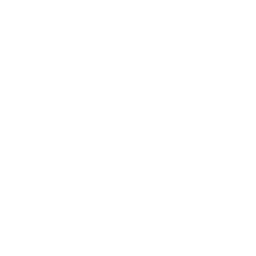 Неліктен бұлшықеттің эластикалық сипаттамасы маңызды болып табылады?
PART I
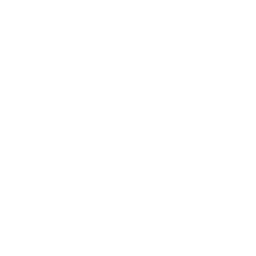 Сіңір ағзаның қозғалысын қалай жеңілдетеді?
PART I
Бұлшықеттің дәнекір тіні
Copyright © The McGraw-Hill Companies, Inc. Permission required for reproduction or display.
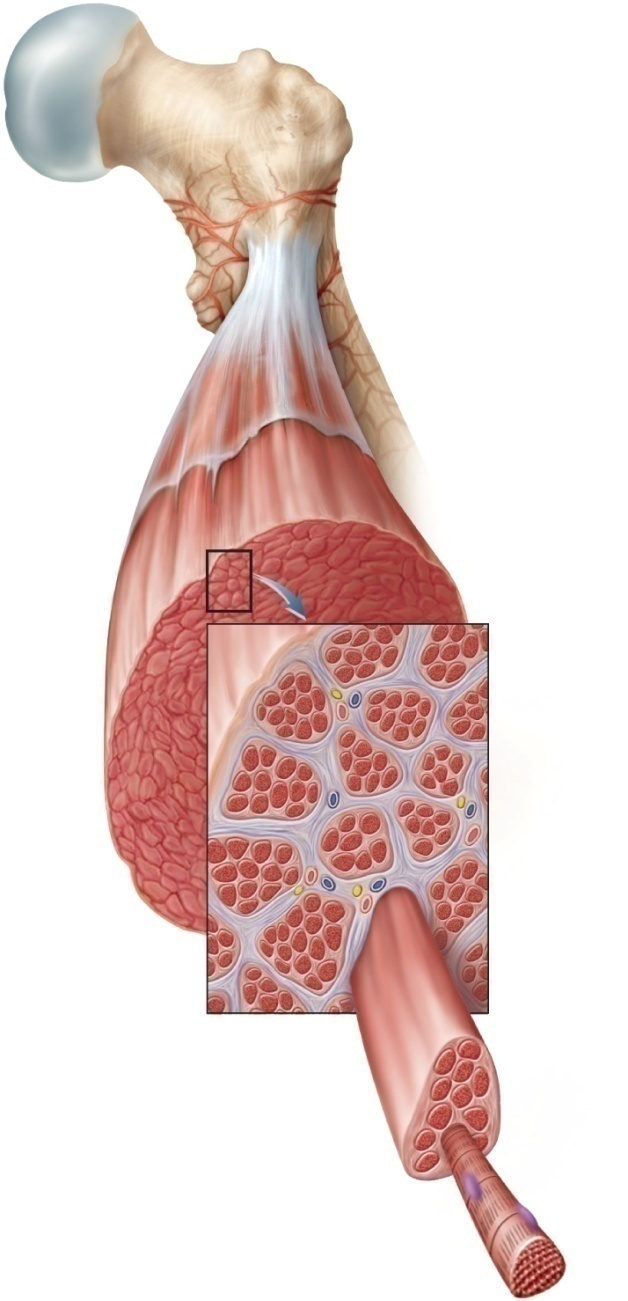 Tendon
Fascia
Skeletal
muscle
Muscle
fascicle
Nerve
Blood vessels
Epimysium
Perimysium
Endomysium
Muscle fiber
Muscle fascicle
Perimysium
Muscle fiber
‹#›
(a)
Бұлшықеттің дәнекер тіндері
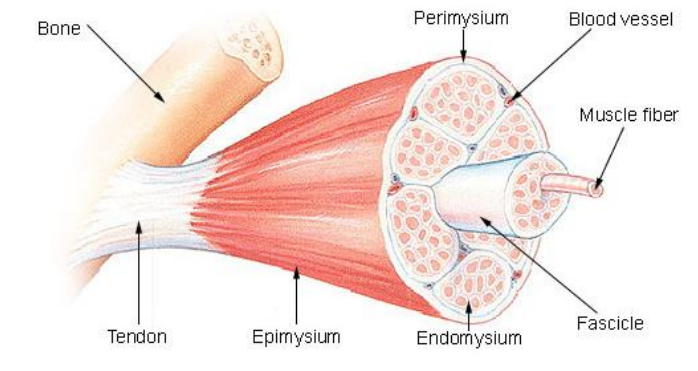 Бұлшықет талшықтары байламдарға жиылған
Байламдардан бұлшықет туындайды
Эпимизий (бұлшықетті сыртынан қоршайды) 
Перимизий (байламдарды қоршайды) 
Эндомизий (бөлек талшықтарды)
Бұлшықеттің дәнекер тіндері
endomysium
Әрбір бұлшықет талшығының айналасындағы борпылдақ дәнекер тіннің жұқа жейдесі
капиллярлар мен жүйке талшықтарының әрбір бұлшықет талшығына жетуіне мүмкіндік береді. 
perimysium
Дәнекер тіннің қабатының сәл қалыңдауы
fascicles - перимисияға оралған бұлшықеттер талшықтарының байламы, үлкен нервтер мен қан тамырларын өткізеді
epimysium
барлық бұлшықетті қоршайтын талшықты қабық
Сыртқы беті фасцияға өтеді
ішкі беті перимисумды қалыптастыру үшін perimysium
fascia
Бір-бірінен, көршілес бұлшық еттерді немесе бұлшықет топтарын бөліп тұратын және тері асты майына бөлетін дәнекер тінінің парағы
‹#›
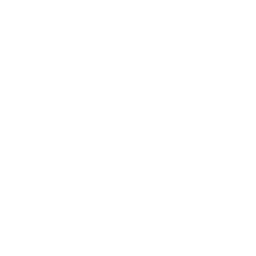 Егер эпимизий зақымдалса, қаңқа бұлшықеттеріне не болады?
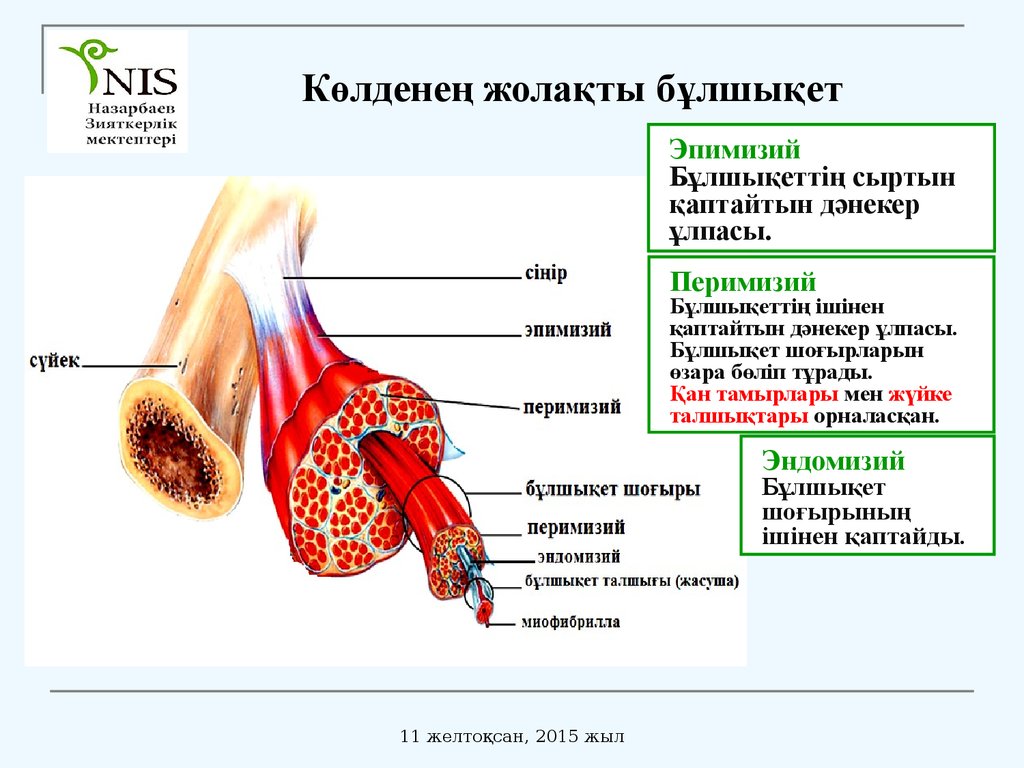 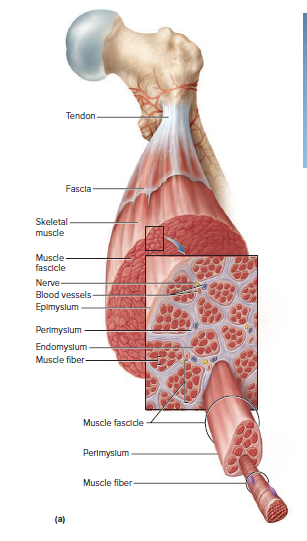 Беткей және терең фасция
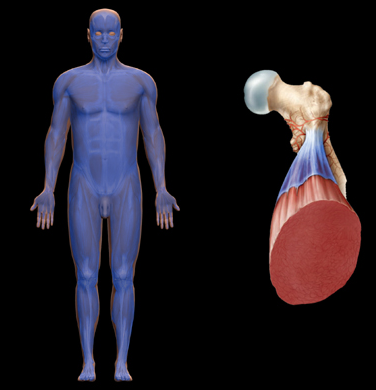 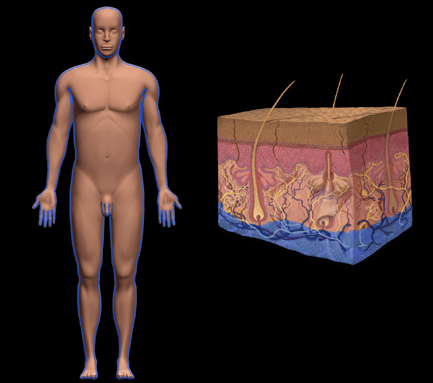 беткей
терең
10-8
‹#›
Бұлшықеттегі дәнекер тіні
Copyright © The McGraw-Hill Companies, Inc. Permission required for reproduction or display.
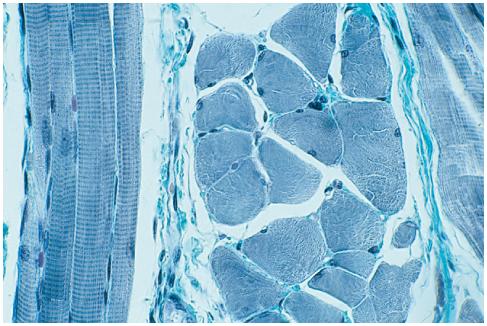 Perimysium
Endomysium
Muscle fiber, c.s.
Fascicle, c.s.
Muscle fiber, l.s.
Fascicle, l.s.
(c)
Victor Eroschenko
Figure 10.1c
‹#›
Бұлшықеттік фасция түрлері
Copyright © The McGraw-Hill Companies, Inc. Permission required for reproduction or display.
Unipennate
T
riangular
Bipennate
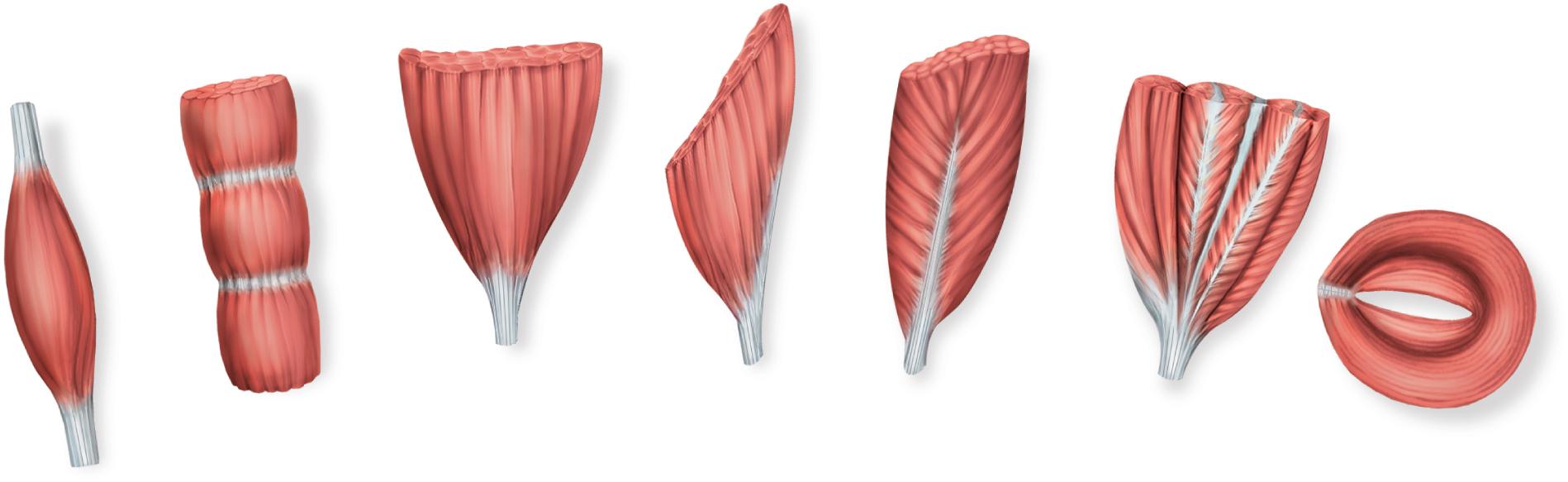 Parallel
Multipennate
Fusiform
Tendon
Circular
Belly
Pectoralis major
Palmar interosseous
Tendon
Rectus femoris
Rectus abdominis
Deltoid
Biceps brachii
Orbicularis oculi
Figure 10.2
‹#›
Бұлшықеттік фасция түрлері
fusiform muscles - ұршық тәрізді
веретенообразные мышцы
Ортасында қалың, шет жақтарында тарызған 
бицепс иықта, балтыр
parallel muscles - параллель
параллельные мышцы parallel muscles 
Іштің тікбұлшықеті
triangular (convergent) muscles

pennate muscles -қауырсынтәрізді бұлшықеттер

circular muscles (sphincters) –айналма бұлшықет
‹#›
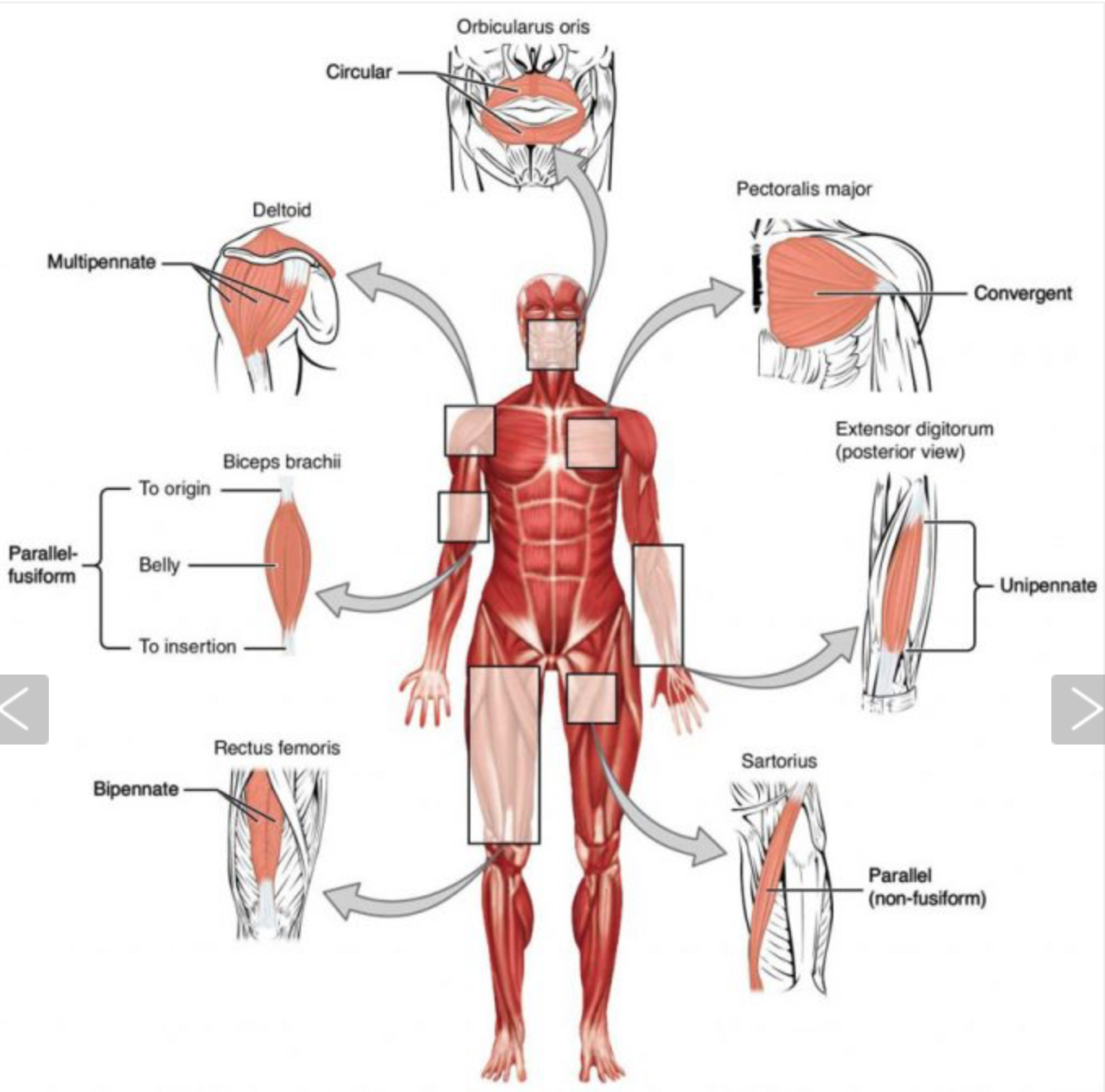 PART I
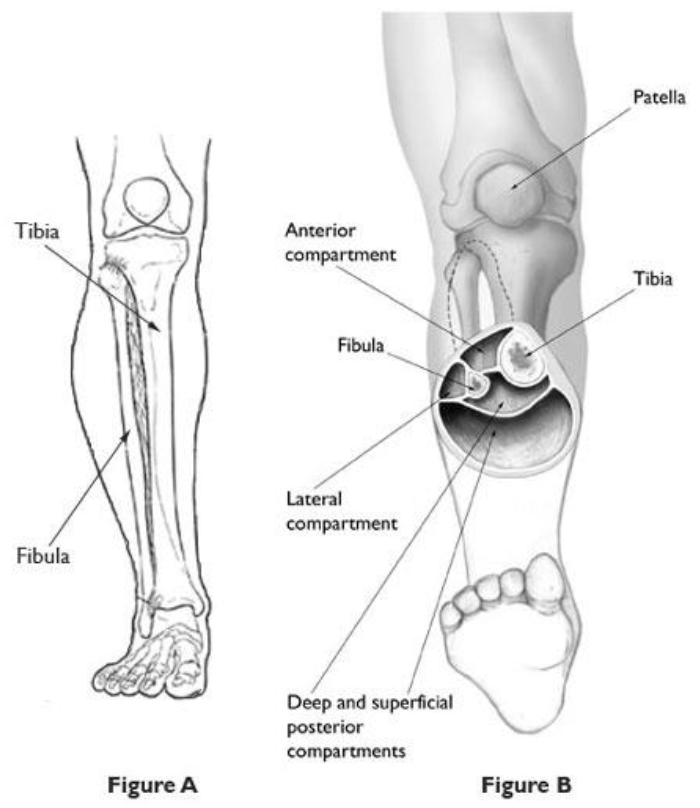 Тізе мен тобықтың арасында төрт негізгі бұлшықет бөлімі бар: алдыңғы, көлденең, үстіңгі артқы жағы, терең артқы жағы.
Бұлшықет байламдары
indirect attachment to bone
Tendons -  сүйекке жанама байланысы
сіңірлер бұлшық ет ұштары мен сүйек сүйектерінің арасындағы алшақтықты арттырады
эндо-, пери- мен эпимиз- тердің коллаген талшықтары tendon-де жалғасады
сол жерден периостеге және сүйек матрицасына дейін
бұлшықеттен сүйекке дейін өте күшті құрылымдық үздіксіздік
бицепс брахи, Ахиллес седаны
aponeurosisапоневроз - сіңір кең, тегіс парақ (palmar aponeurosis)
Ретинакулум retinaculum  - бөлек бұлшықеттерден келетін сіңірлердің астынан өтетін біріктірілген тіндік жолақ

direct (fleshy) attachment to bone
сүйекке тікелей (ет) қосылысы
бұлшықет пен сүйек арасында аз бөлінеді
бұлшық сүйектен тікелей жанасады
брахиалис маржалары, трицепс бракидің бүйір басы

кейбір сүйек бұлшық еті сүйекке емес, терінің дермісінде - бет әлпетінің бұлшық еттеріне жатпайдысүйекке тікелей (ет) қосылысы
бұлшықет пен сүйек арасында аз бөлінеді
бұлшық сүйектен тікелей жанасады
брахиалис маржалары, трицепс бракидің бүйір басы

кейбір сүйек бұлшық еті сүйекке емес, терінің дермісінде - бет әлпетінің бұлшық еттеріне жатпайды
‹#›
Бұлшықеттің сүйекке бекінуі
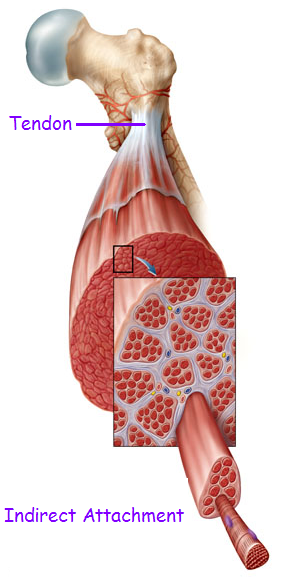 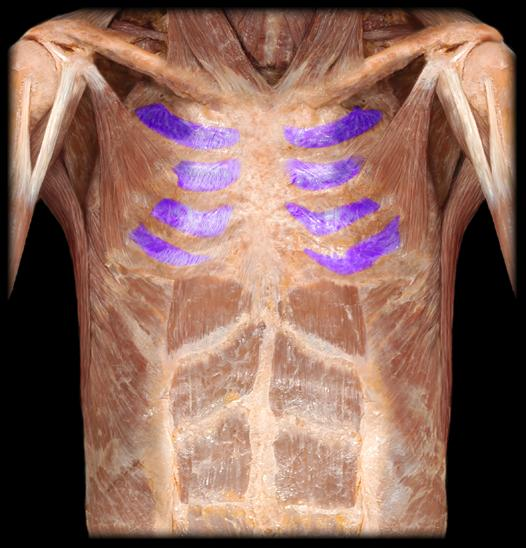 ‹#›
Direct Attachment
Бұлшықеттің функциональды топтары
әрекет ету – бұлшық ет шығаратын әсерлер
қозғалысты тудыру немесе алдын алу 
agonist - бас қозғалтқыш (агонист) - бірлескен іс-қимыл кезінде күштің көп бөлігін шығаратын бұлшықет
synergist - бұл бастапқыны қолдайтын бұлшықет
жақын маңдағы буындарды тұрақтандырады
қозғалыс бағытын өзгертеді
antagonist – антагонистке қарсы әрекетті басқарудың басты басқарушысын бақылауға мүмкіндік береді
шамадан тыс қозғалысты және жарақаттануды болдырмау
антагонисттік жұп - бұлшықеттің қарама-қарсы жағында әрекет ететін бұлшықеттер
fixator - сүйек қозғалысына кедергі болатын бұлшықет
‹#›
Шынтақ бұлшықеттеріндегі қозғалыс
Copyright © The McGraw-Hill Companies, Inc. Permission required for reproduction or display.
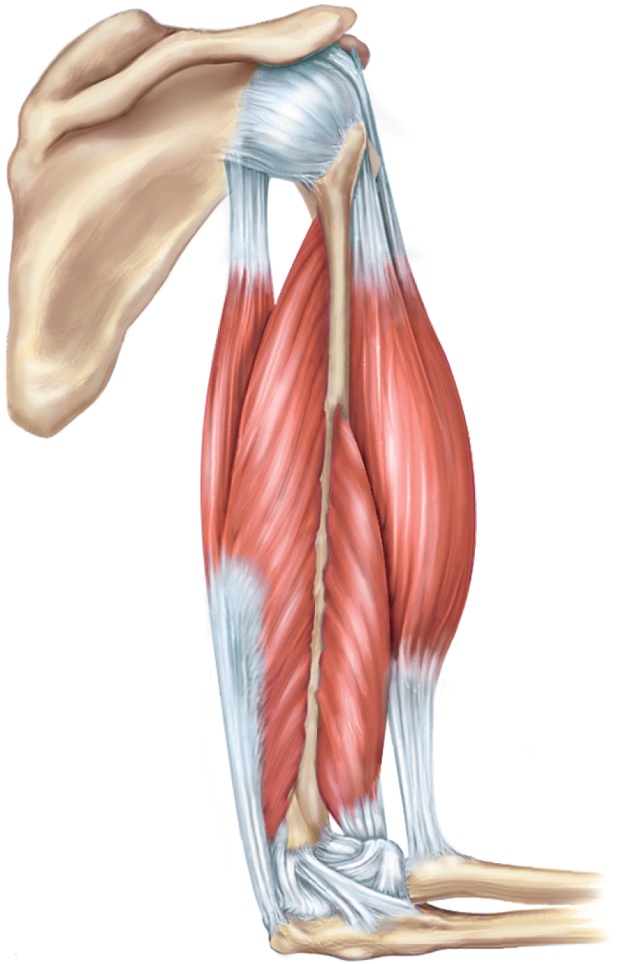 prime mover  - brachialis

synergist - biceps brachii

antagonist - triceps brachii 

fixator - muscle that holds scapula firmly in place
rhomboids
Origins
Origins
Humerus
Scapula
Bellies
Extensors:
Flexors:
Triceps brachii
Biceps brachii
Long head
Brachialis
Lateral head
Insertion
Radius
Insertion
Ulna
Figure 10.3
‹#›
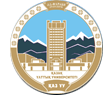 Al-Farabi Kazakh National University
Higher School of Medicine
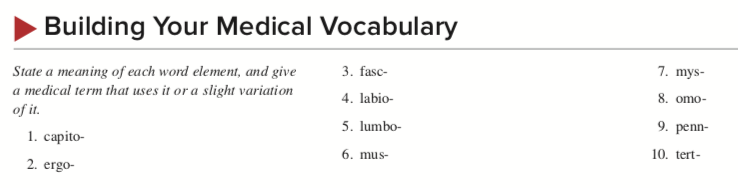